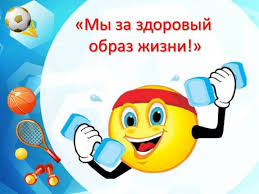 Ребусы для учащихся 1-4 классов
Правило разгадывания ребусов
1.Присмотритесь к тому, что изображено на картинке, уделите особое внимание  деталям изображения.

2.Читайде только в именительном падеже, единственного числа.

3.Запятая может означать отсутствие буквы, напротив,  порядковый номер будет означать присутствие буквы.
Желаем удачи!
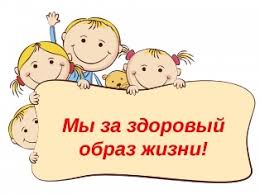 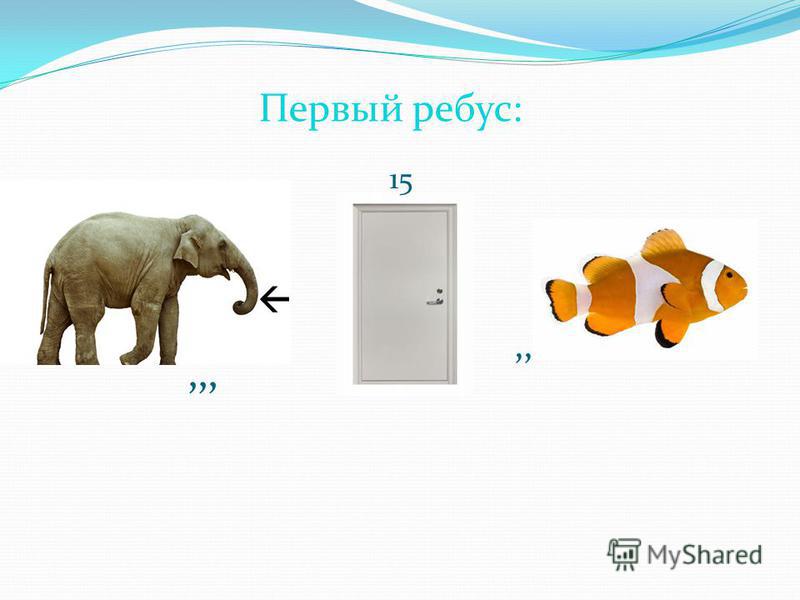 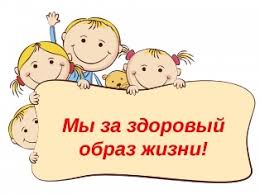 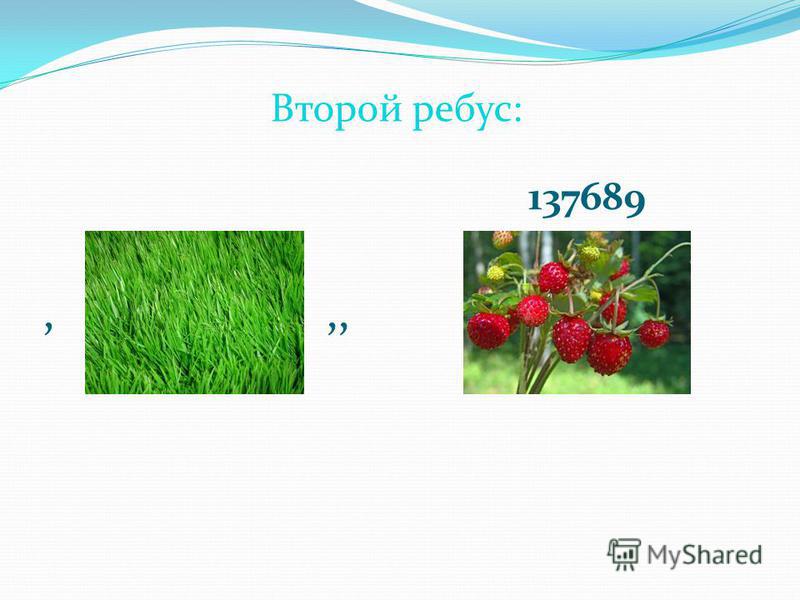 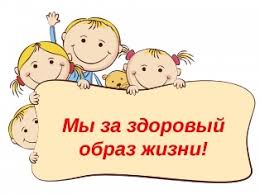 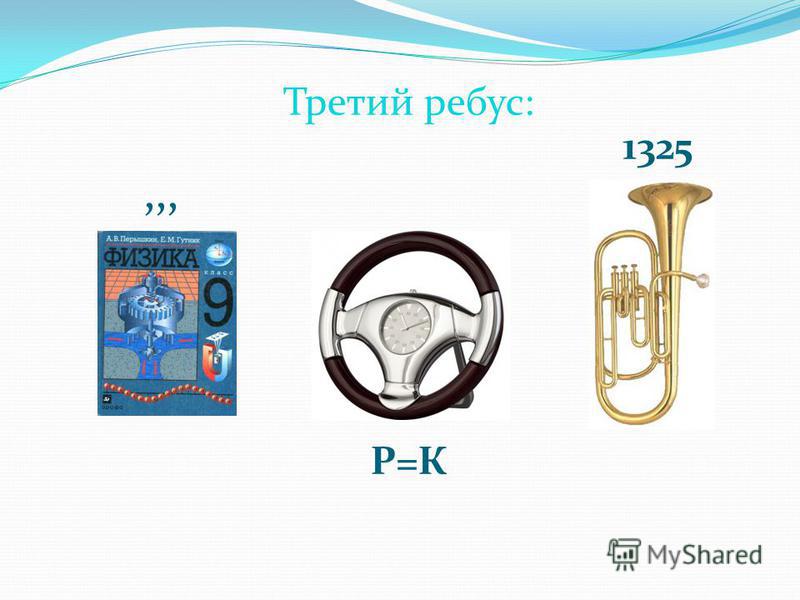 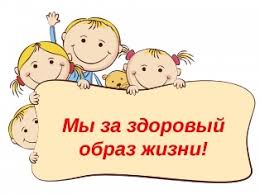 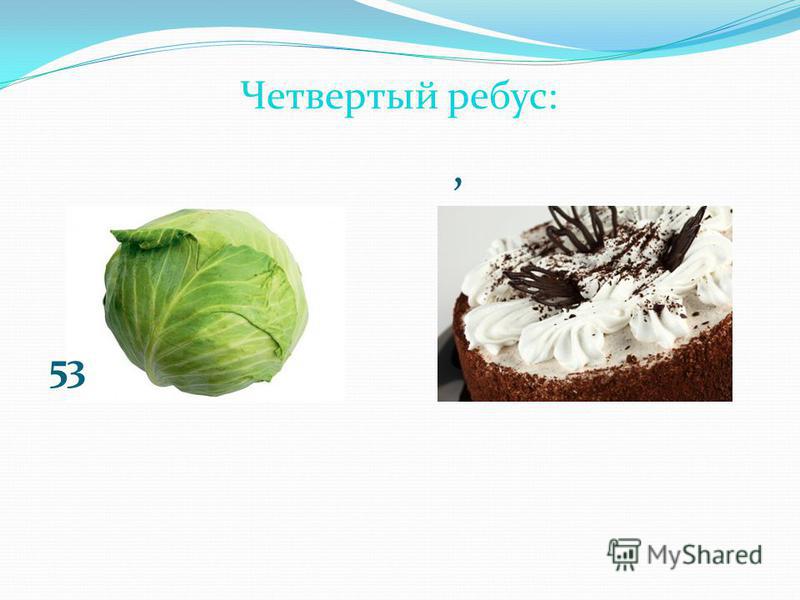 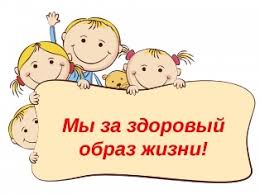 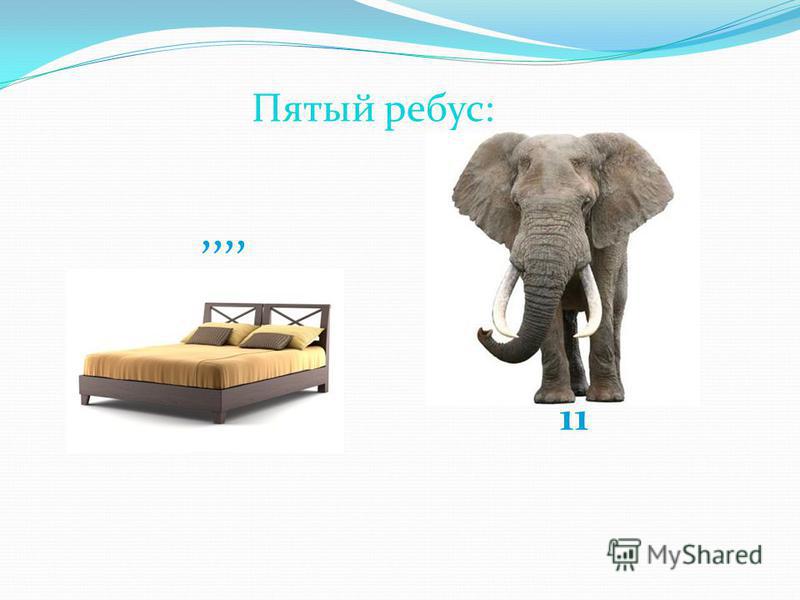 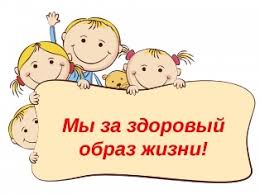 ОтветыКлассные руководители 1-4 класса, победителя в своем классе вы определяете самостоятельно, выделяя только одного победителя.Фамилию имя и класс сообщаете Черкашиной Е.В.
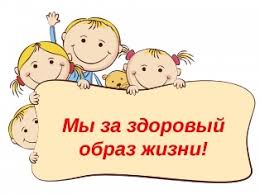 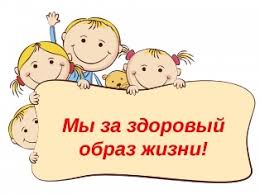